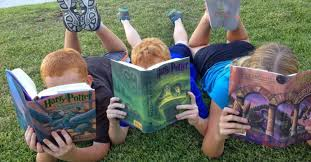 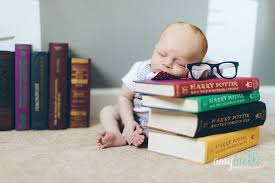 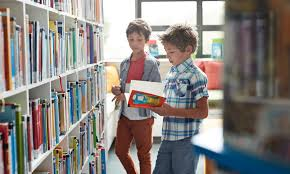 Прочитай книгу)))
Акция
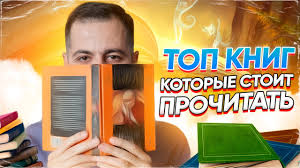 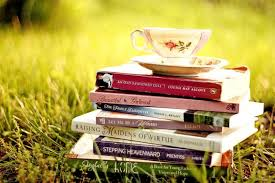 СОШ 5
Школьная библиотека
Зав. библиотекой: Ешова Г.Ж.
Книги для детей 8 - 12 лет
В этом возрасте начинается взросление ребенка, меняется мышление и психика. Ребенок начинает отдаляться от родителей. Поэтому очень полезно проводить время за совместным чтением с ребенком. В этом возрасте у ребенка расширяется взгляд на вещи. Он ищет закономерности в мире. Поэтому стоит выбирать книги, которые развивают логику и аналитическое мышление, например, по занимательной математике или логике. Это очень важное время: психологи уверены, что в этом возрасте— дается больше возможностей для родителей привить детям любовь к чтению.
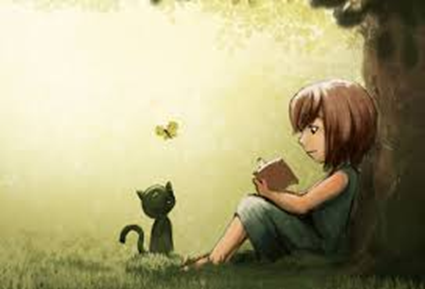 Время  больших открытий
8 - 12 лет время больших открытий, а иногда и первой любви. Ребенок хочет увидеть большой мир, ему понравятся книги о приключениях и путешествиях.
Книги о том, как быть, если кто-то впервые понравился тоже помогут ребенка справиться с новыми чувствами и новым этапом взросления перед подростковым возрастом.
Все еще остаются актуальными сказки, ведь ребенок продолжает развивать воображение и фантазию.
В этом возрасте ребенок становится более самостоятельным. Родителям кажется, что вчерашний малыш отдаляется, но это не так. Именно традиция совместного чтения может стать важным объединяющим фактором, который поможет сохранить теплоту в отношениях с ребенком.
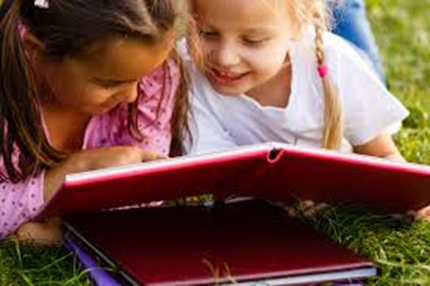 Как быть, если ребенок не хочет читать?
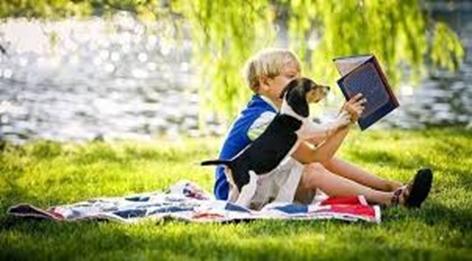 Никакая любовь не терпит насилия. Любовь к чтению в том числе, поэтому главное, чего точно не стоит делать — заставлять ребенка читать, если он отказывается. Как же заинтересовать чтением младшего школьника, если он отказывается читать?
Важный момент в любви к чтению — пример родителей. Если ребенок никогда не видит взрослого с книгой, чтение не будет для него чем-то привлекательным. Зачем делать то, чем не интересуется взрослый?
Чтение вслух
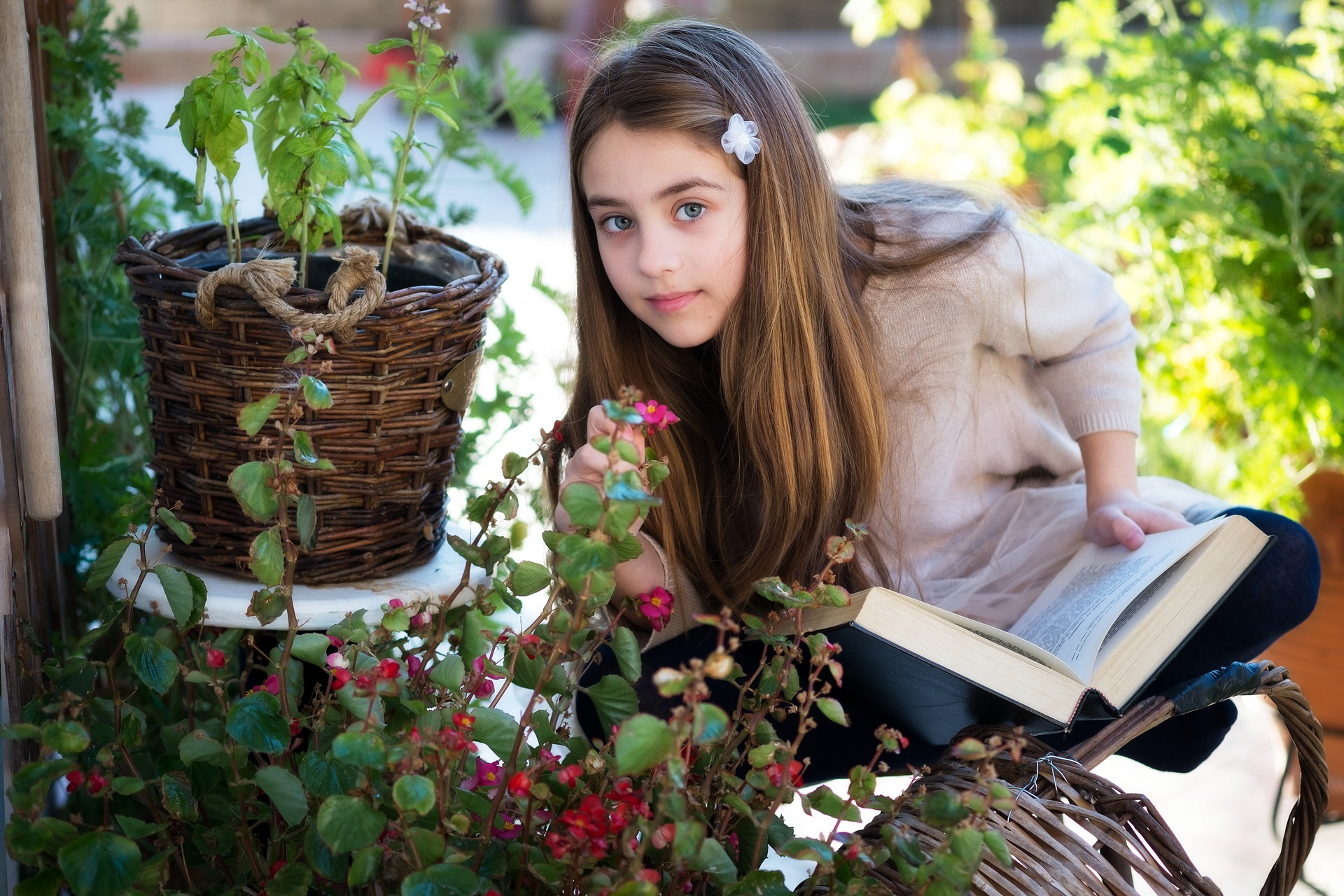 Чтение вслух — это хорошая семейная традиция. Даже, если технически ребенок уже может читать сам, ему будет приятно послушать маму или папу. Пусть это станет ежевечерним ритуалом, когда вся семья собирается в гостиной и слушает книги.
Приключенческие книги с интересным и динамичным сюжетом — хороший старт для детей, которые не любят читать. Сложные книги, где поднимаются нравственные вопросы лучше оставить до тех времен, когда ребенок будет иметь определенный навык чтения.
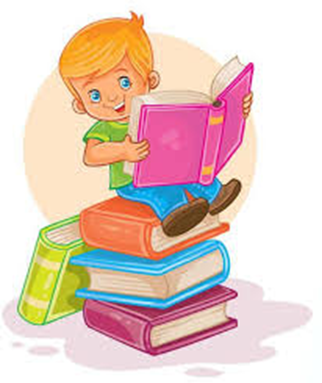 Выбор книги
Позвольте ребенку самому выбирать в книжном магазине даже, если книга кажется вам «глупой». Возможно, именно с этой книги начнется большое путешествие ребенка в мир литературы.
Не заставляйте читать и не наказывайте, если ребенок не готов. Покажите, что чтение это интересно и увлекательно собственным примером.
Ограничьте количество часов, проведенных с гаджетами и за просмотром мультфильмов. Дети часто отказываются от книг, когда у них есть много других впечатлений.
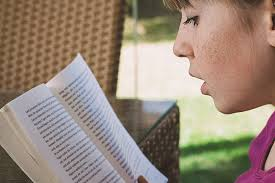 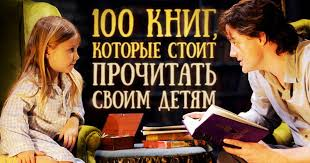 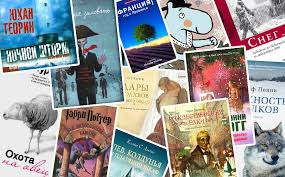 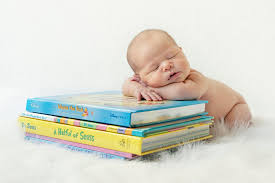 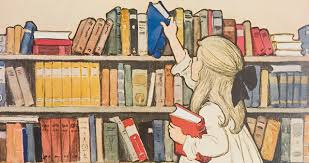 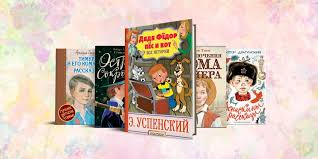 Джеймс Барри «Питер Пэн»
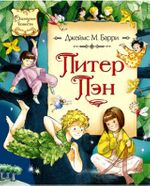 Это история о летающем мальчике, который совсем не хотел взрослеть. Однажды он подружился с ребятами из обычного мира, и вместе они отправились на далекий-далекий остров. Там им встретились русалки, феи, индейцы и даже пираты с их коварным главарем Крюком!
Волков А. «Волшебник изумрудного города».  «Семь подземных королей»
Это знаменитая сказка Александра Волкова, ставшая волшебной эпопеей. Страшный ураган перенёс девочку Элли в Волшебную страну. По дороге, вымощенной жёлтым кирпичём, она и её новые друзья отправляются в Изумрудный город, надеясь, что его правитель, великий волшебник Гудвин поможет ей вернуться домой. Продолжение сказки "Волшебник Изумрудного города". 
Элли и ее дядюшка Чарли вновь спешат на помощь друзьям в Волшебную страну, которые попали в плен к злобному Урфину Джюсу. В сказке "Семь подземных королей" Элли в последний раз побывает в Волшебной стране, попав туда через огромную пещеру с драконами и подземными рудокопами.
Драгунский В. «Денискины рассказы»
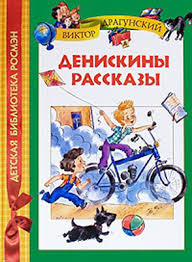 Очень позитивные и весёлые рассказы Драгунского придутся по вкусу деткам. Автор виртуозно подошёл к содержанию каждого своего произведения. Юный читатель сможет найти много схожих черт характера главных героев со своими. Герой книги и его друзья попадают в приключения, совершают ошибки, проявляют себя с лучших и худших сторон. Произведения также научат ребят по-доброму посмеяться над собой и своими товарищами.
Крюс Дж. «Тим Талер, или Проданный смех»
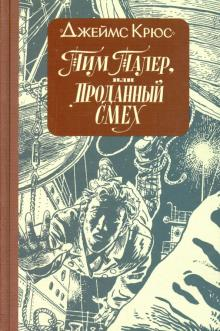 Место действия - Германия 1930-х годов. Четырнадцатилетний Тим Талер, несмотря на свой юный возраст, по горло сыт испытаниями, которые ему посылает судьба: сначала умирает его любимая мать, вслед за ней отец, и Тим остаётся наедине с мачехой и сводным братом, которые только и делают, что портят ему жизнь. Но Тима так просто не сломить: он умеет звонко и заразительно смеяться, смех - его главное оружие против бед, которое не только ему кажется бесценным… Как-то раз таинственный незнакомец - некий барон Трёч - предлагает ему сделку: Тим отдаёт барону свой смех, а взамен получает дар выигрывать любое, пусть даже самое невероятное пари. Он с радостью соглашается. Заполучив себе новый талант, Тим постоянно выигрывает на скачках и богатеет на глазах. Теперь он может путешествовать и вообще делать всё, что ему вздумается. Казалось бы, он должен быть счастлив, но ему отчаянно не хватает одного - его проданного смеха. Но как получить его назад? Тут могли бы помочь друзья, но если Тим расскажет кому-нибудь о своём несчастье, он не только не вернёт свой смех, но и утратит дар выигрывать пари.
Антон Чехов«Каштанка»
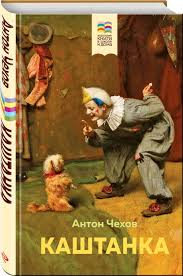 В своих произведениях Антон Чехов высмеивал жестоких, несправедливых, эгоистичных людей. Простых же людей из народа Чехов изображал с большой любовью и сочувствием. Образы детей, созданные писателем, запоминаются на всю жизнь. Смешной, на первый взгляд, рассказ о деревенском мальчике Ваньке Жукове, отданном в город на ученье к сапожнику, заставляет переживать за его дальнейшую судьбу. С добротой и любовью рассказывает Чехов и о животных - верной Каштанке, не прельстившейся сытой жизнью и ...
Нил Гейман “Коралина”
Эта страшная, страшная сказка. Про одинокую девочку Коралину, на которую не обращают внимания занятые родители. А что делает ребенок, которому не с кем играть и дружить? Правильно, ищет приключений на свою голову. В альтернативном доме живет альтернативная мама, которая кормит вкусностями и всегда готова развлечь Коралину. Похожа на Бабу-Ягу, не правда ли? Так и есть.
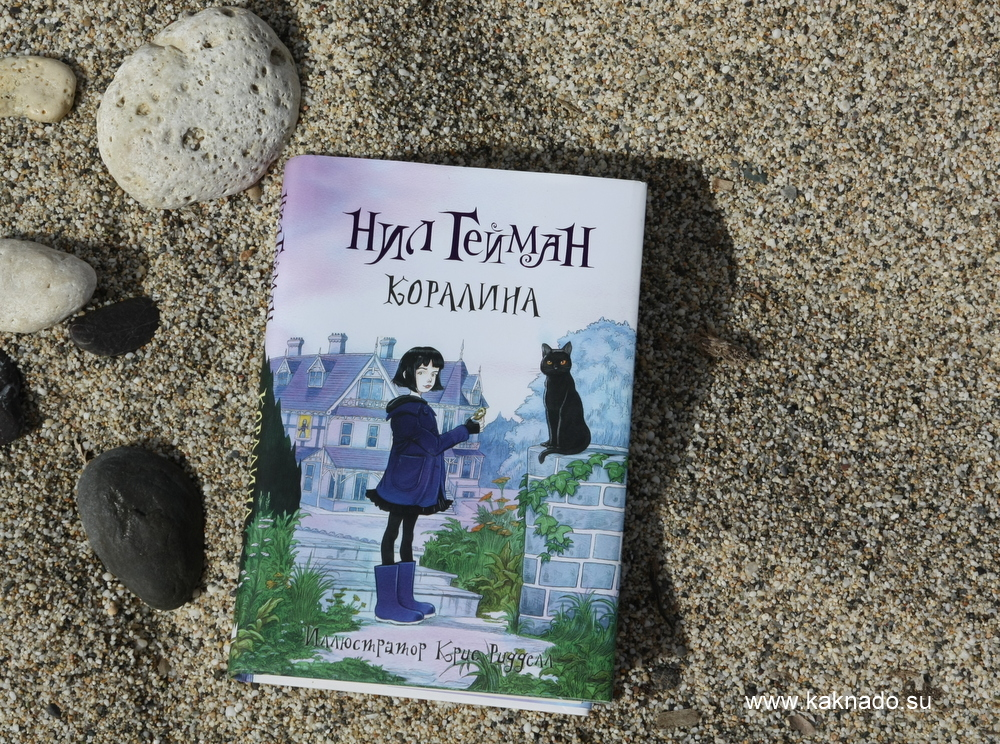 Джонатан Свифт"Путешествия Гулливера"
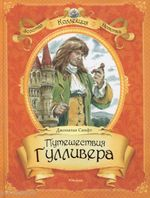 После кораблекрушения Гулливер оказывается в удивительной Лилипутии. Крохотные жители этой страны очень рады гостю и изо всех сил стремятся угодить Большому человеку. Но очень скоро становится ясно, что уплыть от лилипутов совсем не просто.
Антуан де Сент-Экзюпери"Маленький принц"
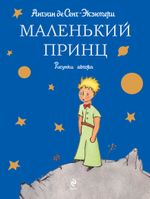 Это история о мальчике с другой планеты, которая покорила миллионы читателей. Автор книги просто и проникновенно говорит о самом важном. О долге и верности. О дружбе и любви. О нетерпимости к злу.
Герберт Уэллс"Машина времени"
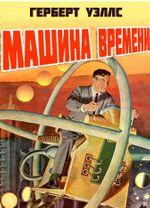 С помощью изобретения Путешественник во Времени отправляется в будущее на 800 тысяч лет вперед и попадает в мир морлоков и элоев — человекоподобных существ, в которых превратились люди в результате научно-технического прогресса...
Жюль Верн «Дети капитана Гранта»
Роман «Дети капитана Гранта» Верна был опубликован в 1968 году. Успех книги был столь большим, что она стала первой частью трилогии, в которую вошли романы «Двадцать тысяч лье под водой» и «Таинственный остров». Это классический образец жанра роман-путешествие, в котором морское путешествие главных героев тесно переплетается с их приключениями на суше. 
Герои путешествуют по трем океанам, разыскивая потерпевшего кораблекрушение шотландского патриота — капитана Гранта. В произведении широко развернуты картины природы и жизни людей в различных частях света.